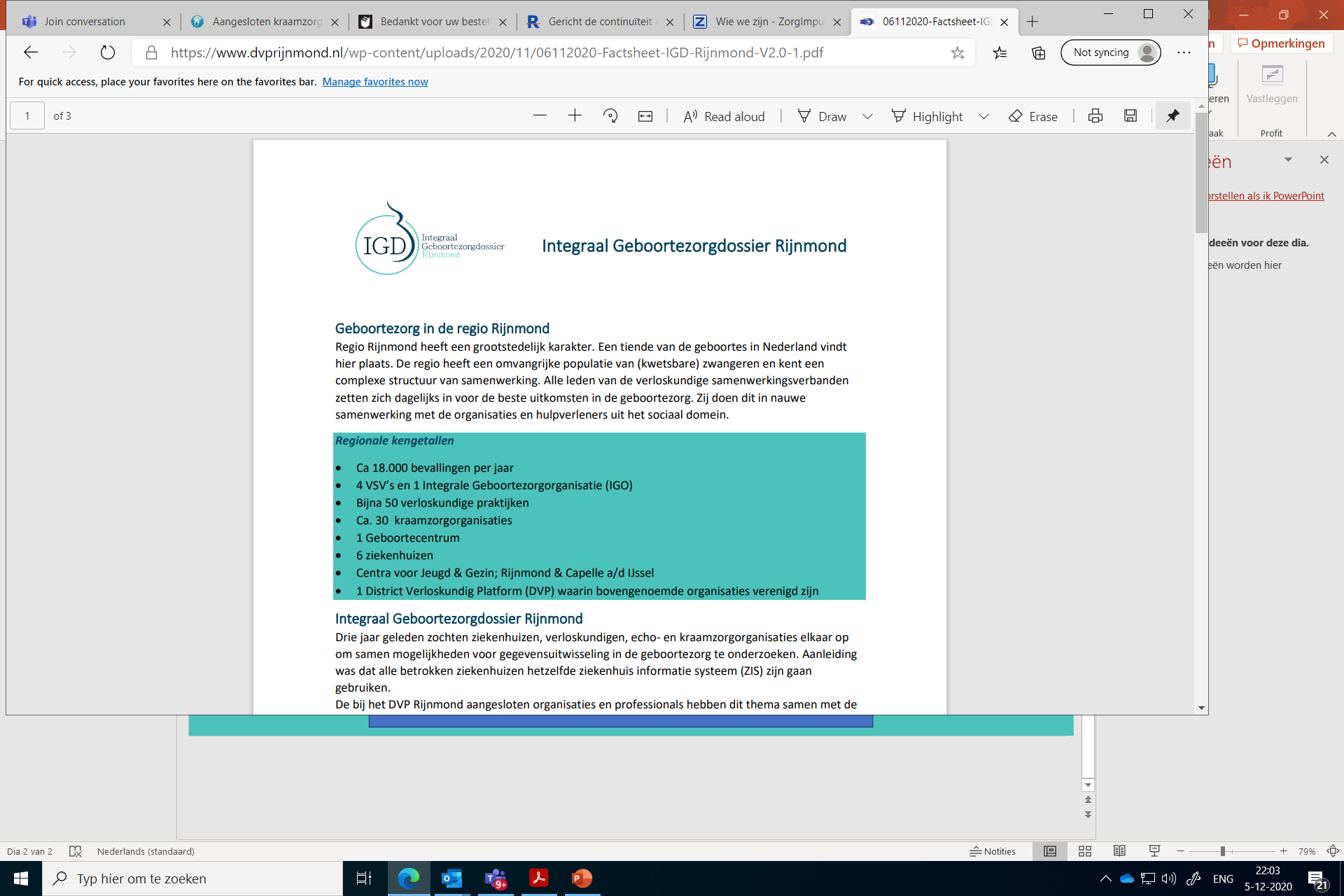 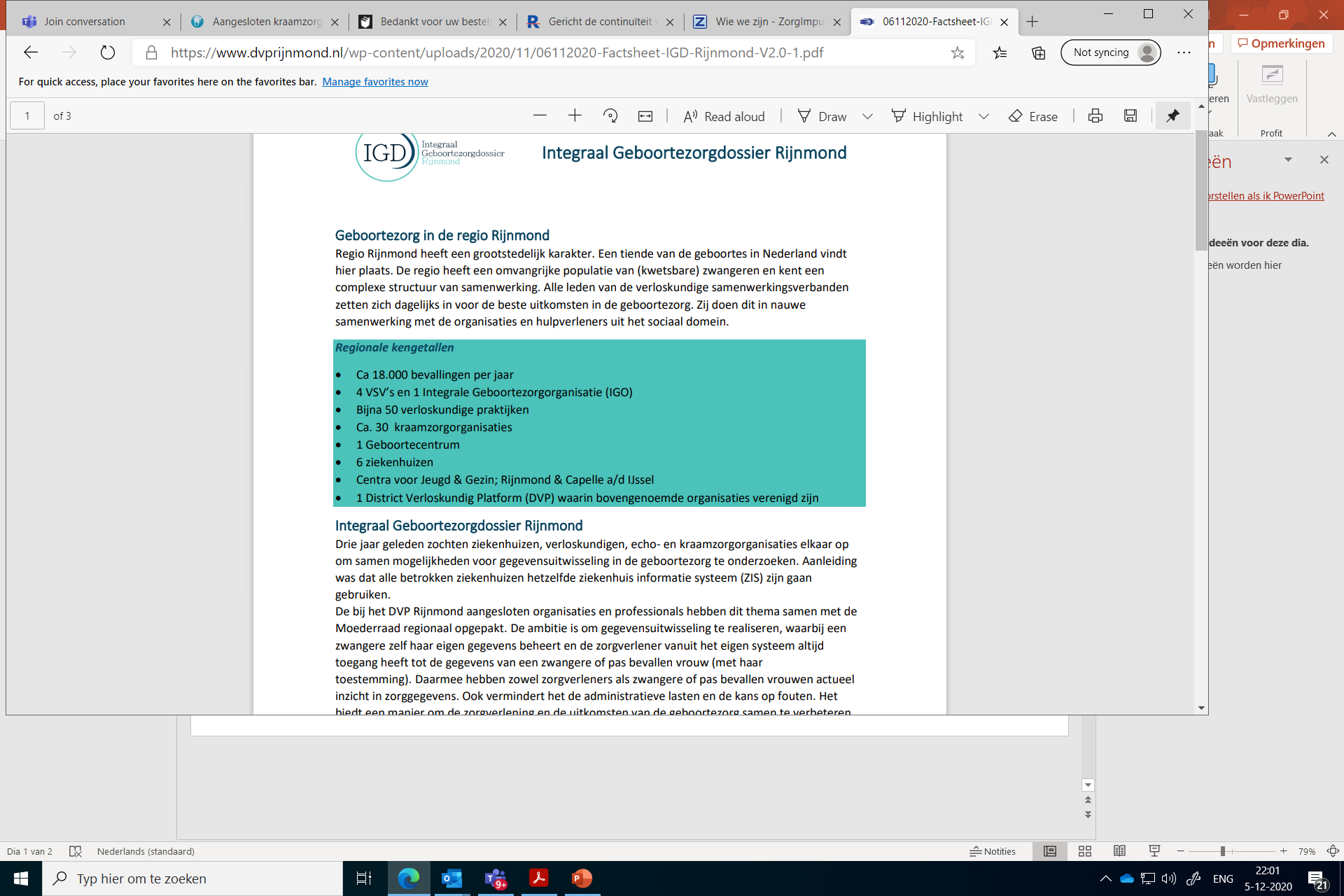 Rijnmond gebied
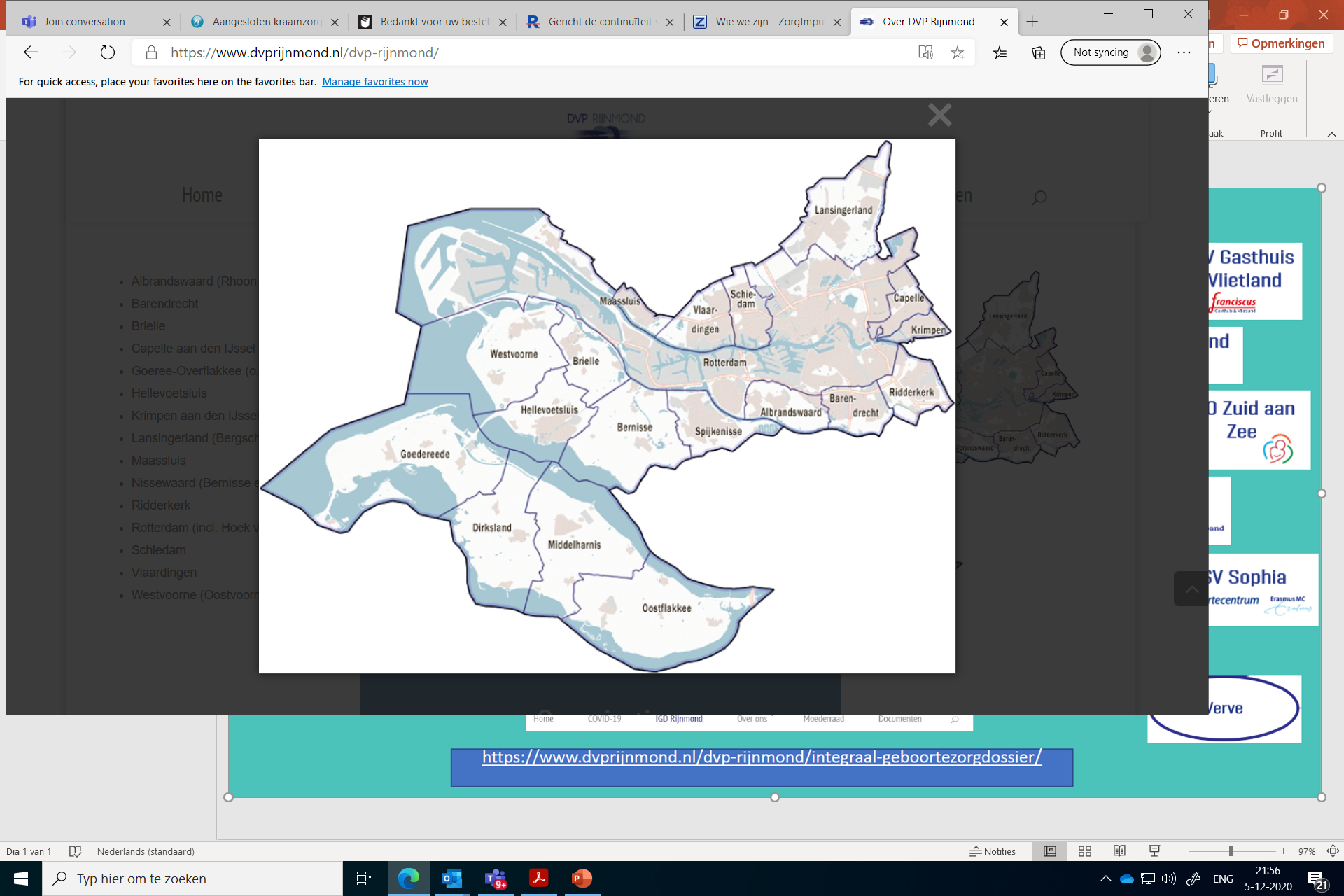 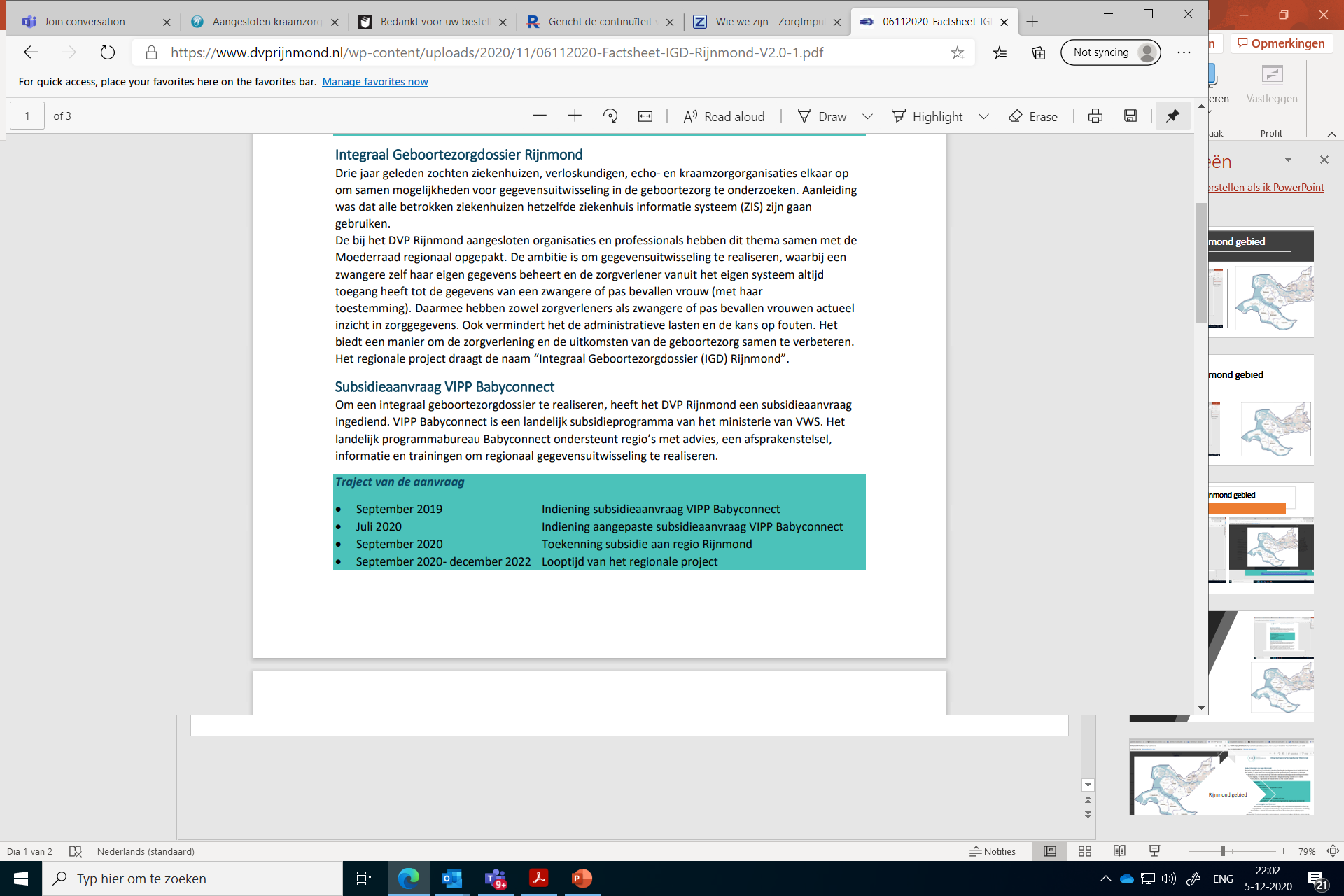 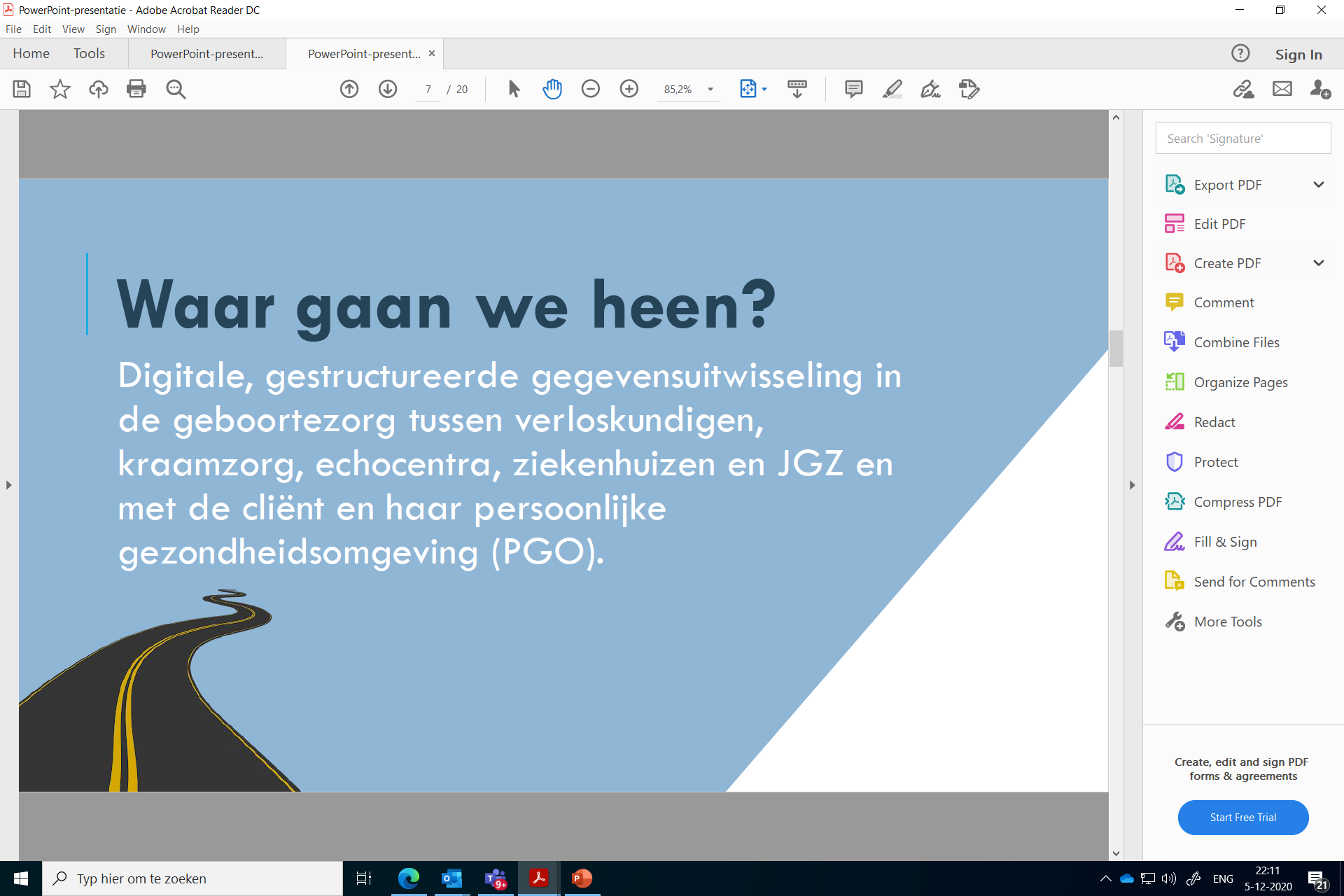 [Speaker Notes: Peter Boudewijn sheet 1]
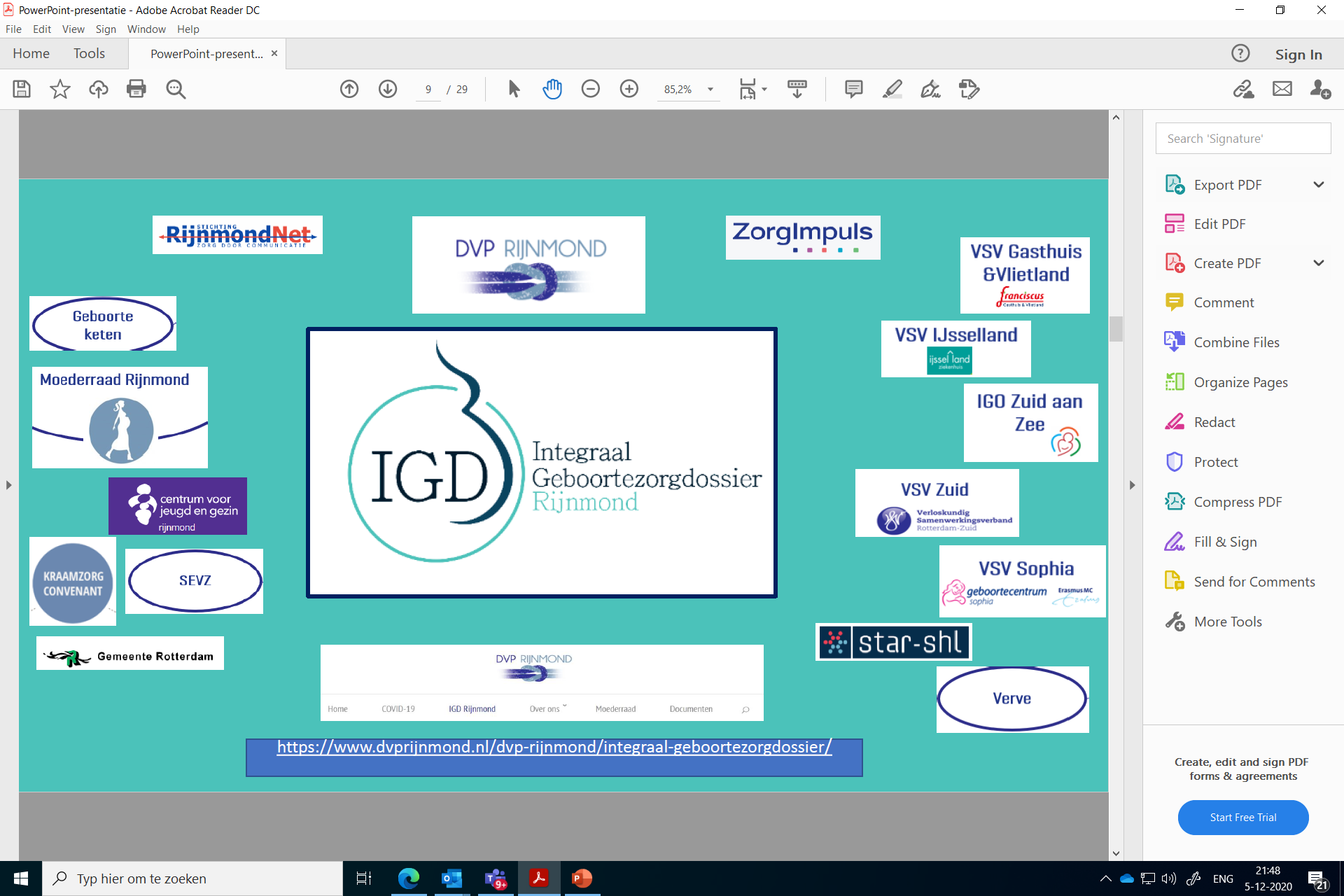 RSO
ROS
[Speaker Notes: Peter Boudewijn sheet 2]
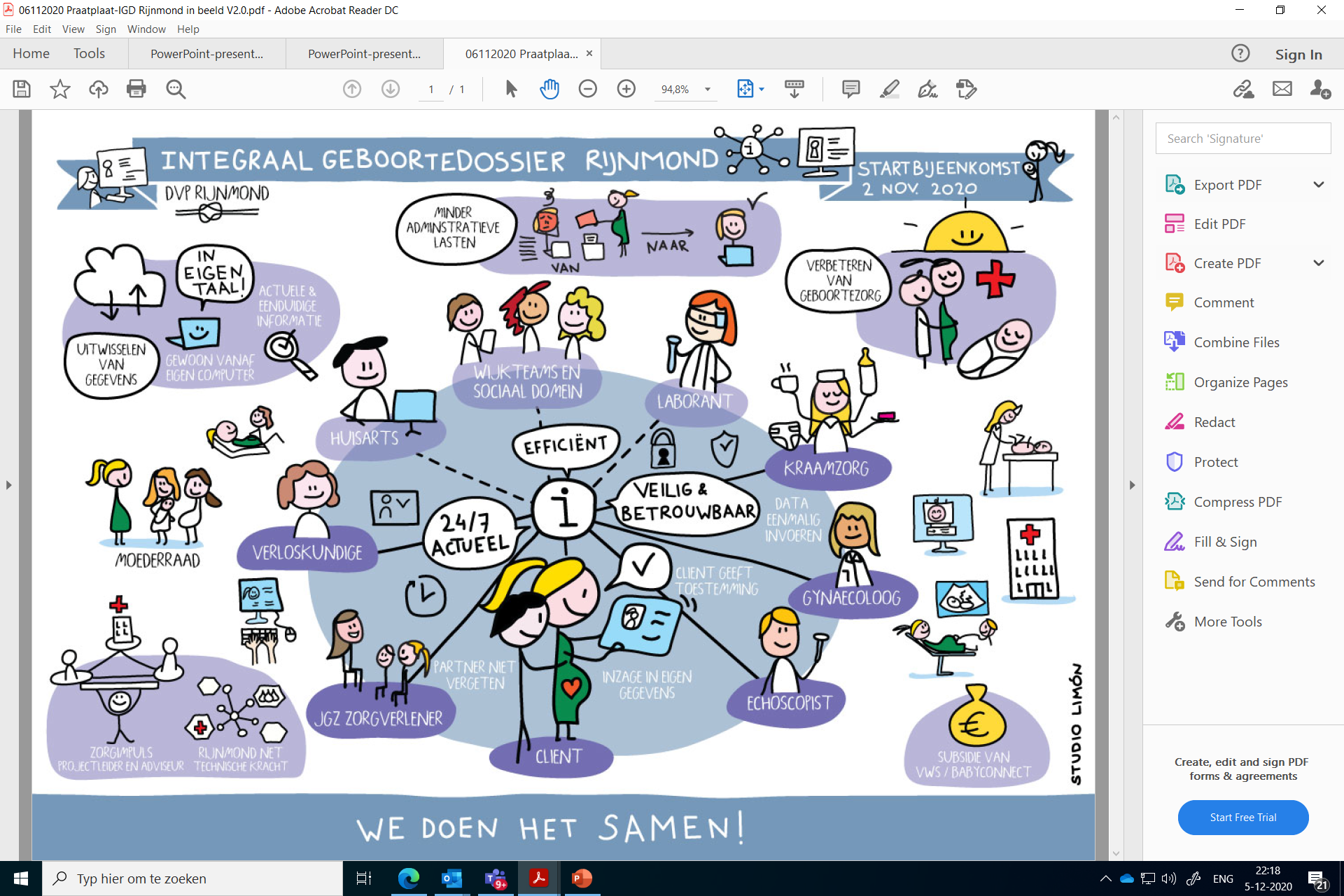 [Speaker Notes: Peter Boudewijn sheet 3]